Enhancing Socio-economic Benefits of the Mining Industry in Tanzania: Ten (10) Key Priorities
Jambo H. RamadhaniUONGOZI Institute
Presentation Outline
Tanzania’s wealth in the mining sector

Tanzania’s aspirations on the mining sector

Growth of the mining sector and its contribution to GDP 

Initiatives in managing Mining sector

Key challenges in managing mining sector in Tanzania

Ten key priorities
Tanzania’s wealth in the mining sector
Ranks forth in Africa in terms of diversity and richness of mineral resources Eg. 10% of Africa’s Gold is in Tanzania
The first three countries are South Africa, DRC and Nigeria
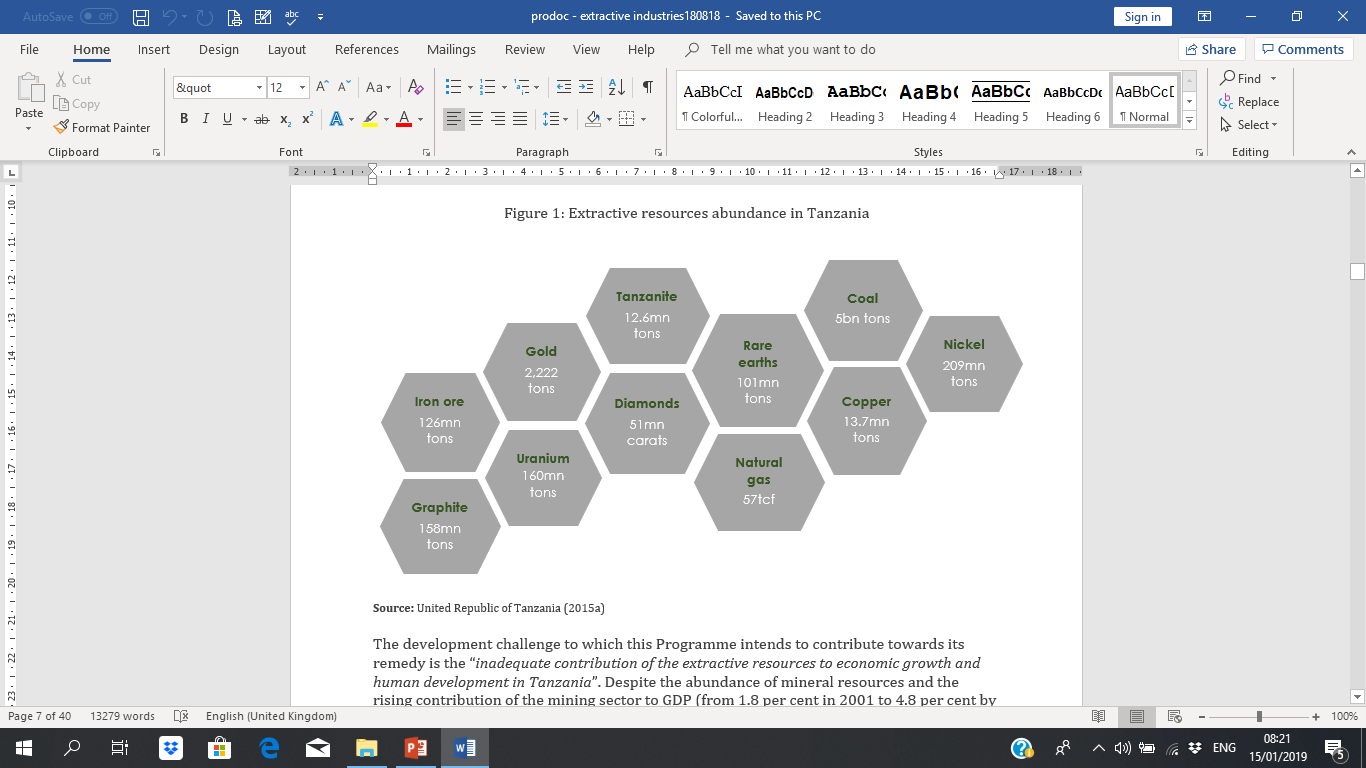 Tanzania’s aspirations on the mining sector
Tanzania wishes to enhance the competitiveness of the  sector and contribute to  the socio-economic benefits in terms of:
Job creation
Skills development 
Participation of local community across gender 
Inter-linkage with other sectors of the economy
Sharing of the benefits
GDP contribution 
Increase of exports
Environmental sustainability
%Growth of the mining sector and its contribution to GDP
%Growth of the mining sector and its contribution to GDP
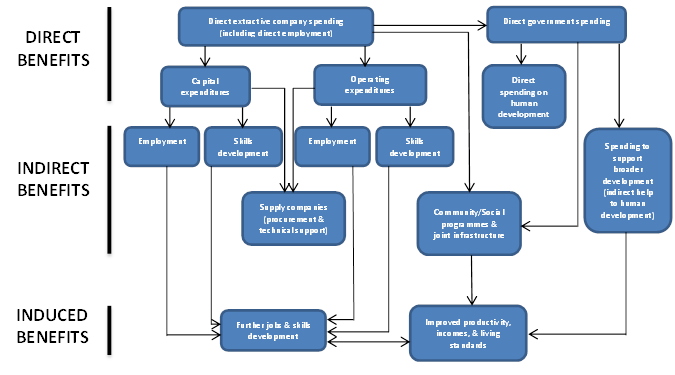 Tanzania’s initiatives in managing mining sector
The country has attempted to review policy, regulatory and institutional frameworks governing mining and natural resources all together:
1. Policies and Strategy for managing mining sector
Tanzania is among the signatories to the AMV, which is in line with Tanzania’s LED approach as well as the aspirations of the national FYDP II.

Strategies to promote institutional coordination, information management and public participation 
	Eg. Coordination btn MoM, MRI, STAMICO, TGC,  mines 	commission etc.
2. Accountability and Transparency
Open public discussion on policies related to mining sector are now promoted

Commitment to the global (EITI) and passing of Tz Extractive Industry(Transparency and accountability) Act 2015

Official oversight bodies (National Audit, National Assembly, PCCB, PPRA, Ethics Secretariat etc.)

Informed public via media and other live platforms
3. Managing impact on environment and people
Strategic Environment Assessment (SEA) is currently a legal requirement
Local Environment Impacts are now assessed prior to awarding of mining rights (EIA)
CSR and contractual obligation to undertake community dev programs
Local content
4. Securing fiscal returns
Renegotiations of Mining Dev Agreements (MDAs) to maximize tax revenue
Tanzania’s parliament passed three pieces of legislation on 3 and 4 July 2017 
the Written Laws (Miscellaneous 	Amendments) Act 2017,
The Natural Wealth and Resources (Permanent Sovereignty) Act 2017 and 
(3) The Natural Wealth and Resources (Revenue and Re-	Negotiation of Unconscionable Terms) Act 2017. 
The written laws (Miscellaneous Amendments) No.2 Act 2019 has removed withholding tax(5%) and VAT on supply payable by ASM 
Mineral centers & germ houses and Mererani wall
5. Diversification and linkage to wider economy
Local content policy
Strong non-resource economy; 
Providing most jobs and income
Business environment
Key challenges in managing mining sector in Tanzania
Piecemeal strategies 
Contract disclosure (lesson from Ghana, DRC, Guinea, Peru etc.
Geological information
Comprehensive Fiscal regime
Effective and efficient enforcement of SEA
Capacity esp to our SEOs
Clear F/W for allocating revenue from mining
Ten key priorities
1. Contracts disclosure 
TEITA Act 2015 passed but no regulations to operationalize it 
The transparency environment remains fairly opaque, hindering the verification of information.
The provision on contract disclosure is unclear on whether it also applies to contracts signed prior to the TEITA Act, or whether it only applies to contracts signed subsequently.
Ghana and DRC have made contracts available online
Ten key priorities cont.
2. Investing in geological information 
Information asymmetry. 
No clearer picture of the country’s resource wealth
Pre-licensing investment in geological and geophysical surveys funded by the Government can provide a high return on government investment
Resulting information increases the attractiveness of the geology to investors. This, in turn, attracts higher bids (Papua new Guinea provide interesting case study)
Ten key priorities
3. Taxation
Rethink the basis of taxing the extractive sector
Consider the mixed-basis approach of capturing tax at inputs, revenue and profit tax points to limit the scope for corporate tax planning as opposed to the use of profit basis taxation.
Ten key priorities
5. Protection of the environment 
Formulating the outstanding Environmental Management Act (EMA) 2004 regulations that relate to the extractive sector.

6. Community beneficiation 
Develop a local participation framework to ensure that local communities and local governments are involved in project processes prior to project development. This will make communities understand how they will be affected, plan for the pending changes, and contribute local knowledge to the design of mitigation strategies. 
Develop a framework for CSR to be adopted by all communities to ensure long lasting benefits, such as infrastructure development.
Ten key priorities
7. Mining revenue volatility 
Urgently invest in building the capacity of the revenue management authorities to estimate revenue forecasts which will help the Government to investigate the vulnerability of its own finances and the economy of Tanzania to revenue fluctuations resulting from extractive resource price movements.
Lessons from Zambia
Ten key priorities
8. Free mineral marketing across regions 
9. Clear Framework for Mining revenue distribution 
10. “Investing in investing”
Thank you